L’inclusione tra teoria e prassi
di Fausta Sabatano
Direttore scientifico 
del Centro Educativo Regina Pacis
Diocesi di Pozzuoli
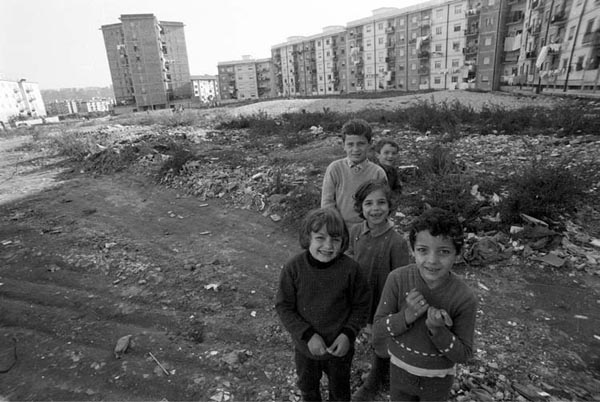 INCLUSIONE: UNA CORNICE TEORICA
IMPORTANZA FONDAMENTALE DEL DIALOGO FRA PRATICHE DELLA QUOTIDIANEITA’ E SGUARDO DI INSIEME
NON C’ è UNA BUONA PRATICA SENA UNA BUONA TEORIA
LEWIN
2
Ognuno è un genio. Ma se si giudica un pesce  dalla sua abilità di arrampicarsi sugli alberi, lui passerà tutta la sua vita a credersi stupido”. A. Einstein
inclusione
Modo di guardare la diversità
Questione di sguardo
3
educare all’inclusione = educare il proprio sguardo
Rivolgerlo a sé stessi prima che all’altro
Lavorare sulle proprie strutture di pensiero, sui propri sistemi di aspettative, sulle reali motivazioni che muovono il nostro agire
“E’ necessario mettere in discussione le premesse apparentemente indiscutibili del nostro modo di agire per evitare l’autocentramento dell’io”. Bauman
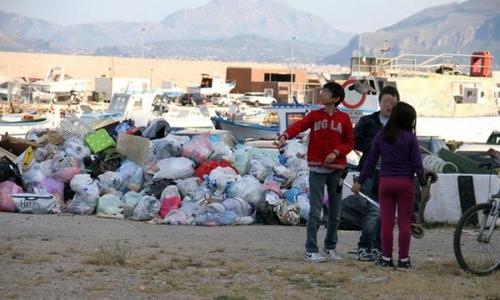 Atteggiamento critico e riflessivo
4
Includere come colonizzare
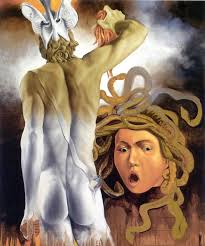 Lo sguardo che pietrifica
Immobilizza
Risposta dell’altro
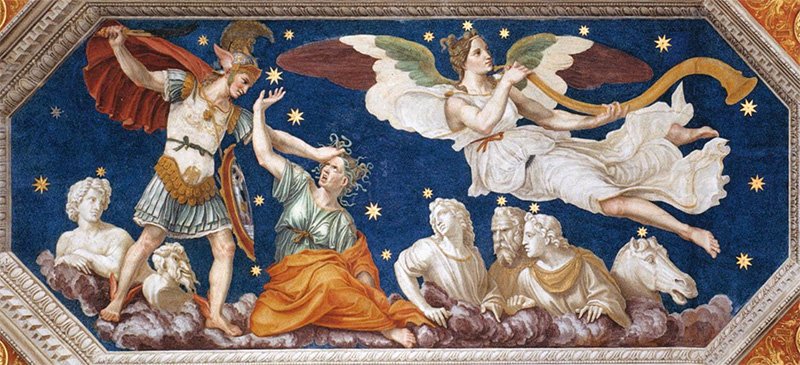 CHIUSURA/
ATTACCO
5
L’inclusione di chi è ai margini
non può essere intesa come un processo attraverso il quale riassorbire queste persone nel mondo di chi “è dentro” “è inserito”
«i cosiddetti emarginati non sono mai stati “fuori di”. 
Sono stati sempre “dentro di”. 
Dentro la struttura che li trasforma in “esseri per l'altro”. 
La loro soluzione allora non consiste nell'integrarsi, nell'incorporarsi dentro questa struttura, 
ma nel trasformarla per divenire esseri per sè»
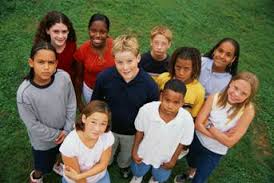 DIALOGO CRITICO E LIBERATORE
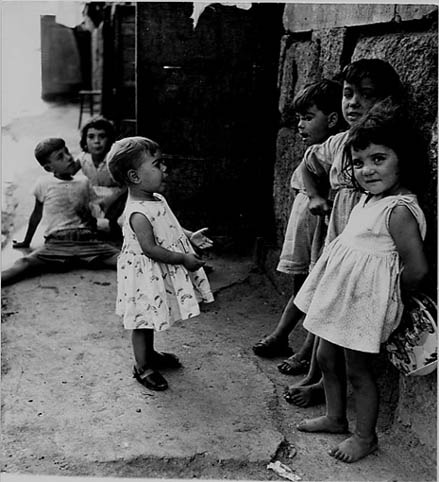 LA STRADA DELLA “LIBERAZIONE” NON PASSA PER LA STESSA VIA DI QUELLA DELL'”OPPRESSIONE”

Non porta a “depositare” la fede nella libertà, pensando cosi di conquistare la fiducia degli oppressi, ma a DIALOGARE CON LORO
TRASFORMAZIONI COME SOGLIE VERSO UN NUOVO UNIVERSO DI RELAZIONI POSSIBILI TRA SE' E IL MONDO
DIFENDERE IL CARATTERE 
EMINENTEMENTE PEDAGOGICO 
DEL CAMBIAMENTO
OCCORRE FARE LE TRASFORMAZIONI CON LORO E 
NON PER LORO
PROGETTARE L’INCLUSIONE SIGNIFICA co-costrure    traiettorie di cambiamento costruite e pensate con loro e a partire da loro, dalle loro storie, non pensate dall’altro e dall’alto
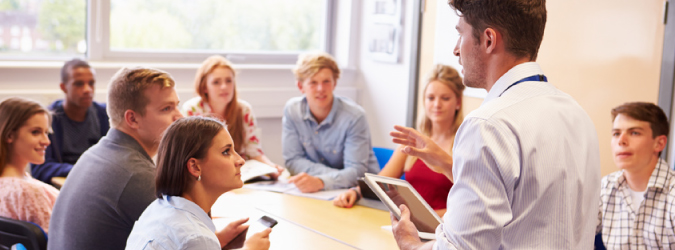 Lavoro autoriflessivo
Deve coinvolgere tutti gli operatori (scuola, famiglia, associazioni, ecc)
!
L’impegno che ciascuno mette nel proprio compito sarà misura di confronto per l’escluso del suo impegno e della sua motivazione verso il proprio progetto educativo
8
Definiamo l’inclusione
IN= DENTRO CLAUDERE= CHIUDERE
Sottende già nel suo significato etimologico da una parte la presenza di un gruppo, di una comunità,
Dall’altra l’esistenza di un insieme di persone che resta fuori
PRIMA DI PROGETTARE L’INCLUSIONE OCCORRE DOMANDARSI QUALI
 SONO LE CARATTERISTICHE DEL GRUPPO, DELLA SOCIETA’ CUI APPARTENIAMO
 E SE ESISTE UNA DELIBERATA VOLONTA’ DI NON ESSERE PARTE
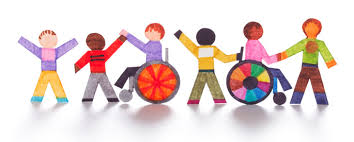 9
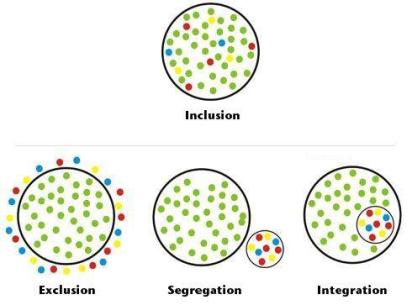 10
NECESSARIO IDENTIFICARE QUELLE 
CARATTERISTICHE  DELLA  SOCIETA’ 
CHE LA RENDONO PARTICOLARMENTE PERMEABILE ALL’ESCLUSIONE
CULTO DELL’IMMEDIATO
CULTO DELL’EFFICIENZA
CULTO DELL’AUTOREFERENZIALITA’
11
CULTO DELL’IMMEDIATO
DEL TUTTO E SUBITO		ESCLUDE LA MEDIAZIONE ,  IL 

PROGRESSIVO COSTRUIRSI DI SINTONIE
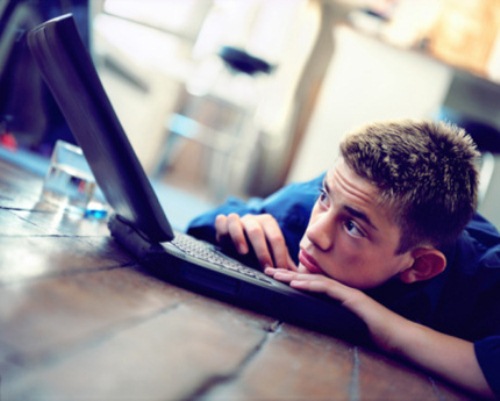 ASPETTO MAGICO DELLA RELAZIONE CHE ESCLUDE OGNI FATICA 
 CERCA GRATIFICAZIONI IMMEDIATE  ES. CHAT, SOCIAL NETWORK ECC)
12
CULTO DELL’AUTOREFERENZIALITA’
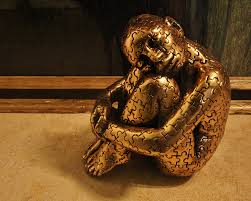 L’UOMO NARCISO CERCA ESCLUSIVMENTE IL PROPRIO SAPERE, RINCHIUDENDOSI E NEGANDOSI L’INCONTRO CON L’ALTRO
PRIGIONE SOLITARIA DELL’IO
DERIVE DEL SOGGETTIVISMO ESASPERATO: 
UNA SOCIETà INDIVIDUALIZZATA SPEZZA L’IDEA DI COMNITA E VIVE IL DIVERSO
 COME RISCHIO IN QUANTO INCARNAZIONE DELL’INCERTEZZA UMANA
13
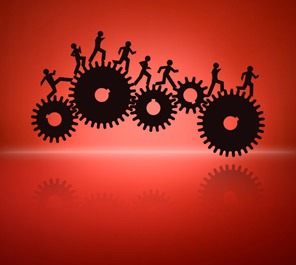 CULTO DELL’EFFICIENZA
“NUOVA FORMA DI  ANTICHE VIOLENZE E INGIUSTIZIE ”  Habermas
Ethos dell’efficienza
Taylorismo:
 “ il massimo rendimento ottenibile nell’unità di tempo con il minimo dispendi odi energia, lavoro, capitale”
Le persone vengono misurate in termini di produttività. 
Occorre ottenere il massimo da ogni persona che, se impossibilitata, viene esclusa
14
NECESSARIO IL SUPERAMENTO DI QUESTI TRE CULTI
FORMAZIONE CULTURALE
CHE VALORIZZI LA DIMENSIONE INCLUSIVA  QUALE TASSELLO PRINCIPE DELL’EDUCAZIONE
INCLUSIONE COME PRINCIPIO
NEL SENSO ETIMOLOGICO DEL TERMINE “CAUSA PRIMA, ORIGINE		
INSCIVERE L’INCLUSIONE NELLA LOGICA DEI PRINCIPI VUOL DIRE CONSIDERARLA
 COME ELEMENTO PRIMO DELLA SOCIETA’ CIVILE E COME CRITERIO 
CHE QUALIFICA L’EDUCAZIONE NELLA SUA ESSENZA
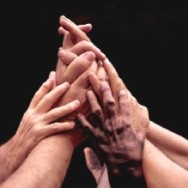 15
INCLUSIONE
CRITERIO , MEZZO PER GIUDICARE L’EDUCAZIONE CHE TALE NON è SE NON PROMUOVE, VALORIZZA  UNA LOGICA DI APERTURA AUTENTICA VERSO LA DIVERSITA’ AIUTANDO I SOGGETTI INFORMAZIONE A PENSARE E VEDERE IN TERMINI DI DIFFERENZA
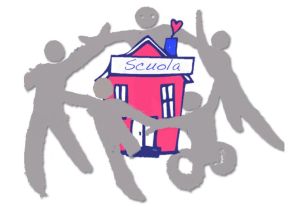 CRITERIO PER GIUDICARE LA SCUOLA
16
6 giorni fa
6 giorni fa
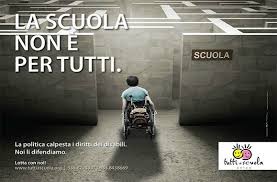 SCUOLA IN DIFFICOLTA’
DOCENTI OBERATI DI RESPONSABILITA’ E SEMPRE MENO SOSTENUTI DAI GENITORI
 PERCEZIONE DELLE NUOVE POLITECHE PER L’INCLUSIONE COME CARICO MAGGIORE DI LAVORO
SFUGGE IL SENSO CULTURALE 
DI QUESTO CAMBIAMENTO
DALL’ESCLUSIONE DELL’INEDUCABLITA’
ALL’INCLUSIONE DELL’EDUCABILITA
17
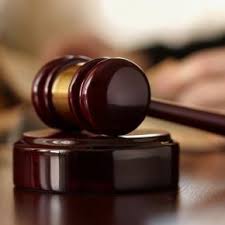 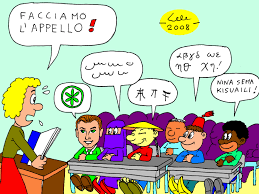 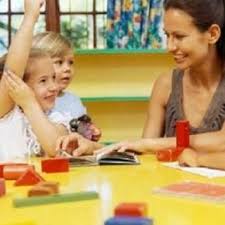 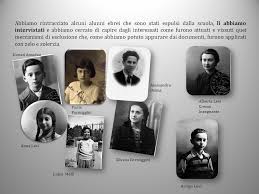 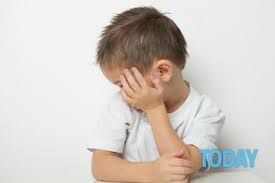 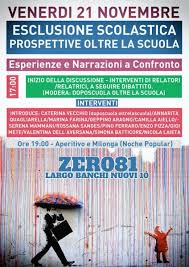 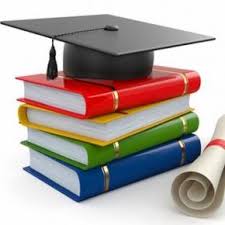 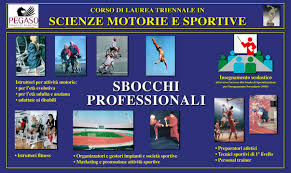 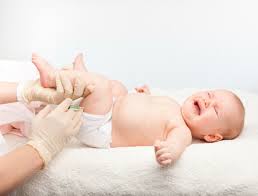 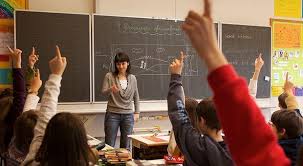 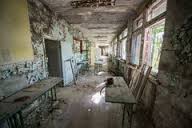 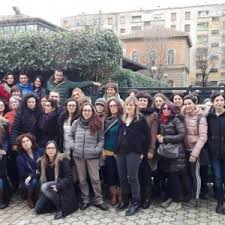 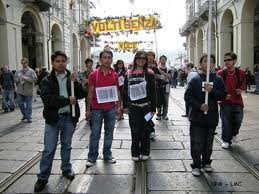 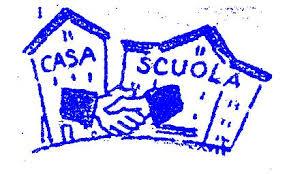 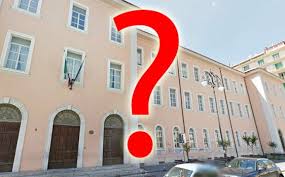 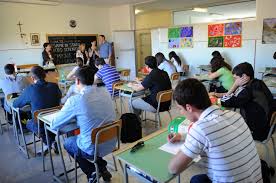 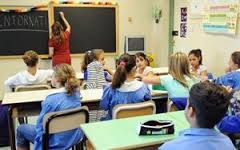 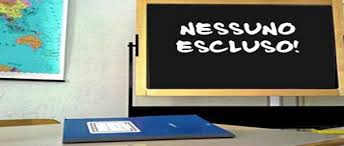 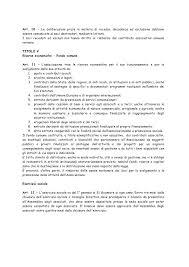 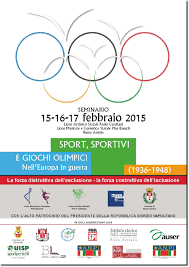 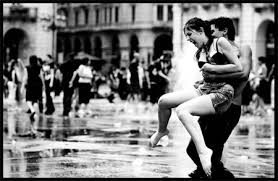 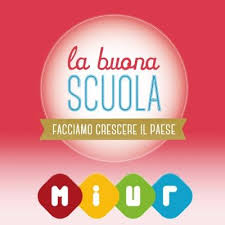 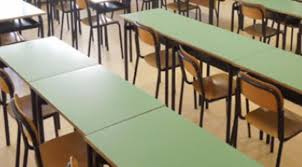 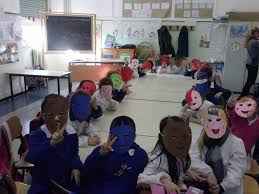 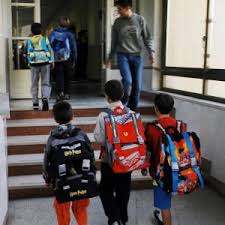 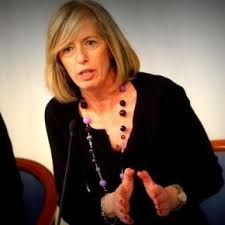 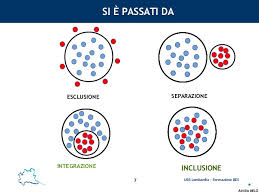 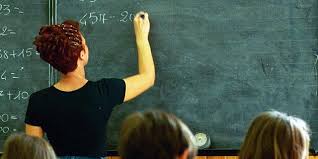 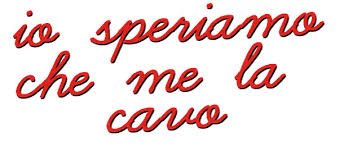 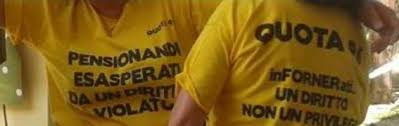 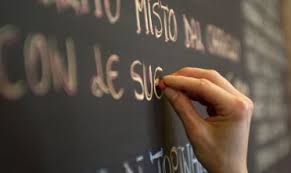 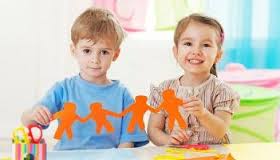 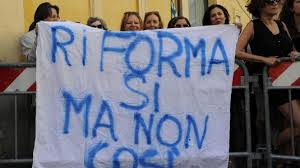 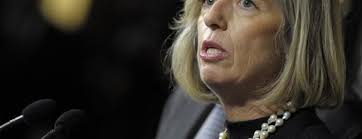 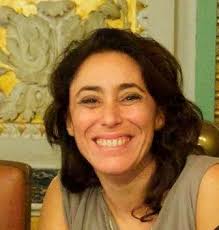 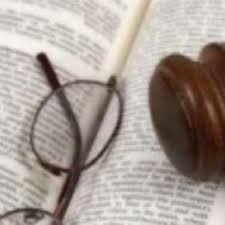 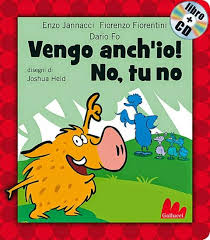 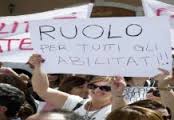 6 giorni fa
L'ucraina Zona Di Esclusione Di Cernobyl - 2016 03 20 Tavola ...
it.dreamstime.com400 × 267Ricerca tramite immagine
L'ucraina Zona Di Esclusione Di Cernobyl - 2016 03 20 Tavola Periodica A Scuola Abbandonata Illustrazione di Stock - Immagine: 69014908
Le immagini potrebbero essere soggette a copyright.Invia feedback
SCUOLA PROTAGONISTA DELL’INCLUSIONE
DIFFONDERE LE COMPETENZE RELATIVE ALLA PROGETTAZIONE DI PERCORSI INCLUSIVI
PRIMO PIANO SULLA 
DIDATTICA INCLUSIVA
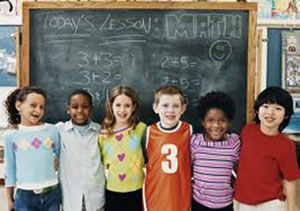 18